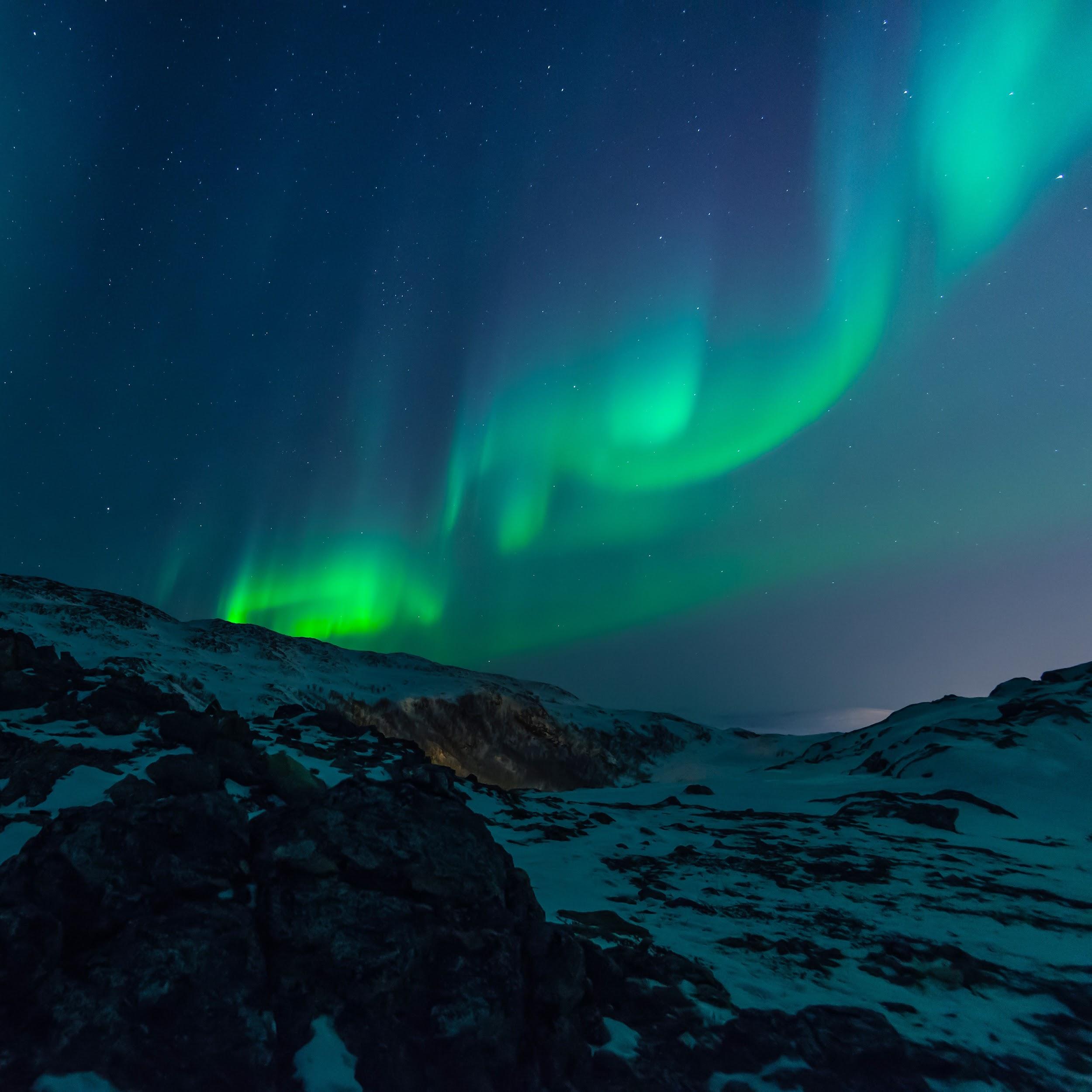 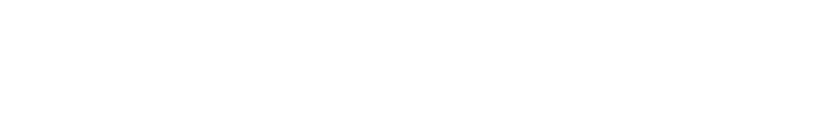 Unlock the value in your legal relationships
BUSINESS PLAN
A START UP PERSPECTIVE


NILEMA BHAKTA-JONES
CEO
Twitter: #
NBJNiloo
www.alacritylaw.com
1
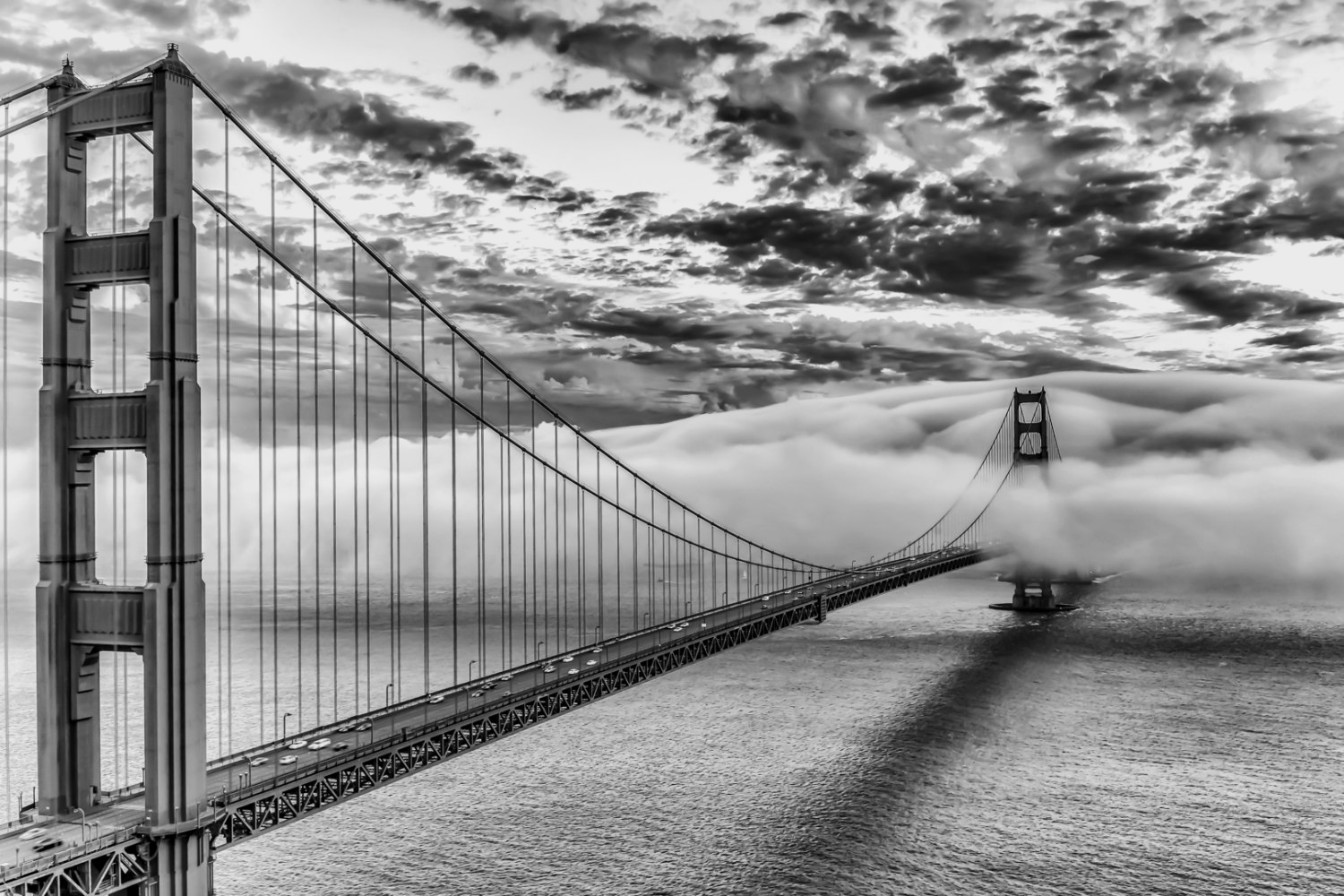 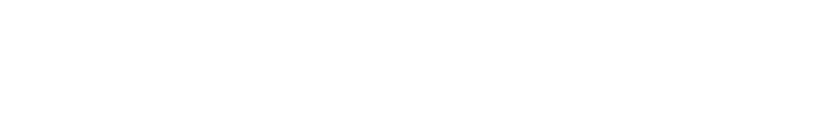 POPULAR START-UP MYTHS
QUIZ?
2
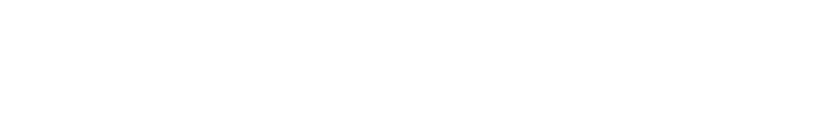 You don’t need a business plan

‘Skinny jeans and beards’!

Shoreditch or Silicon Valley?

Lone genius

Lots of cash and funding

It’s cool, exciting and chilled out

Keep it a secret
“He who fails to plan, plans to fail.”

Diversity is critical

Set up anywhere with space

Rare to have a single “AHA” moment

Small funding can make a difference

Default is failure, Risk of ‘burn out’

Use the power of your Network
3
LONE GENIUS IS A MYTH AND RARE
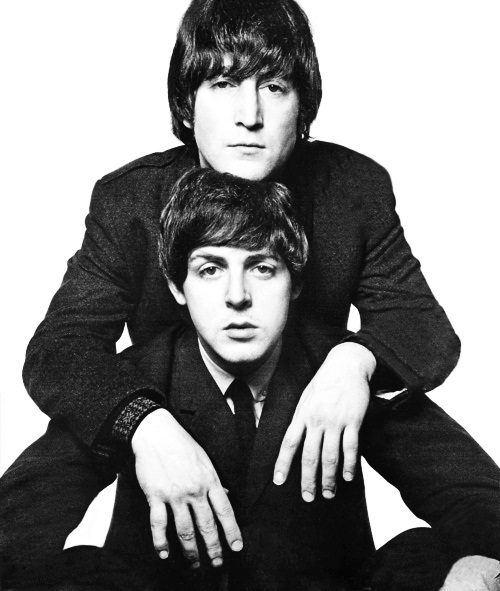 The real heart of creativity is in collective genius

Innovation is an interplay of ideas

Cross functional diverse teams 

Permission to fail

Psychologically safe

Creative abrasion involves conflict

Routine does not lead to discovery
4
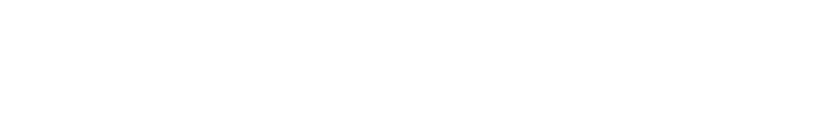 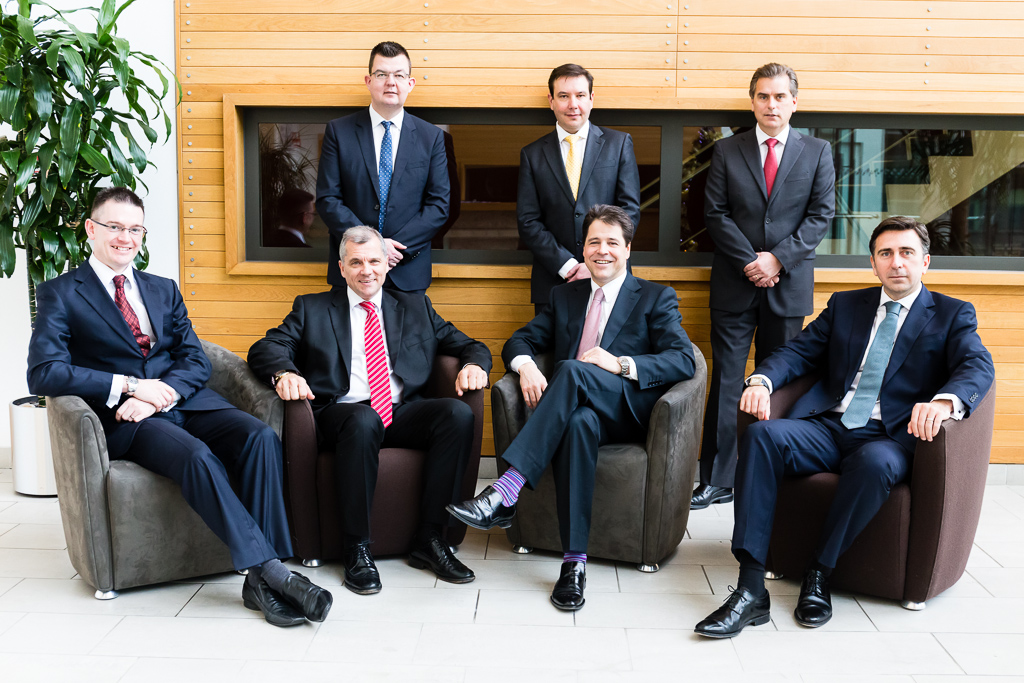 HOW DO YOU PERSUADE A GROUP OF MILLIONAIRES THEIR BUSINESS MODEL IS BROKEN?
5
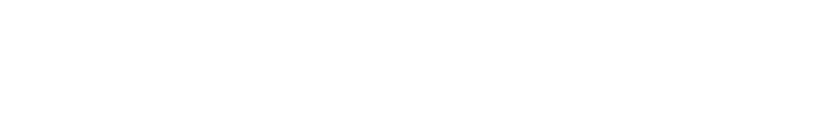 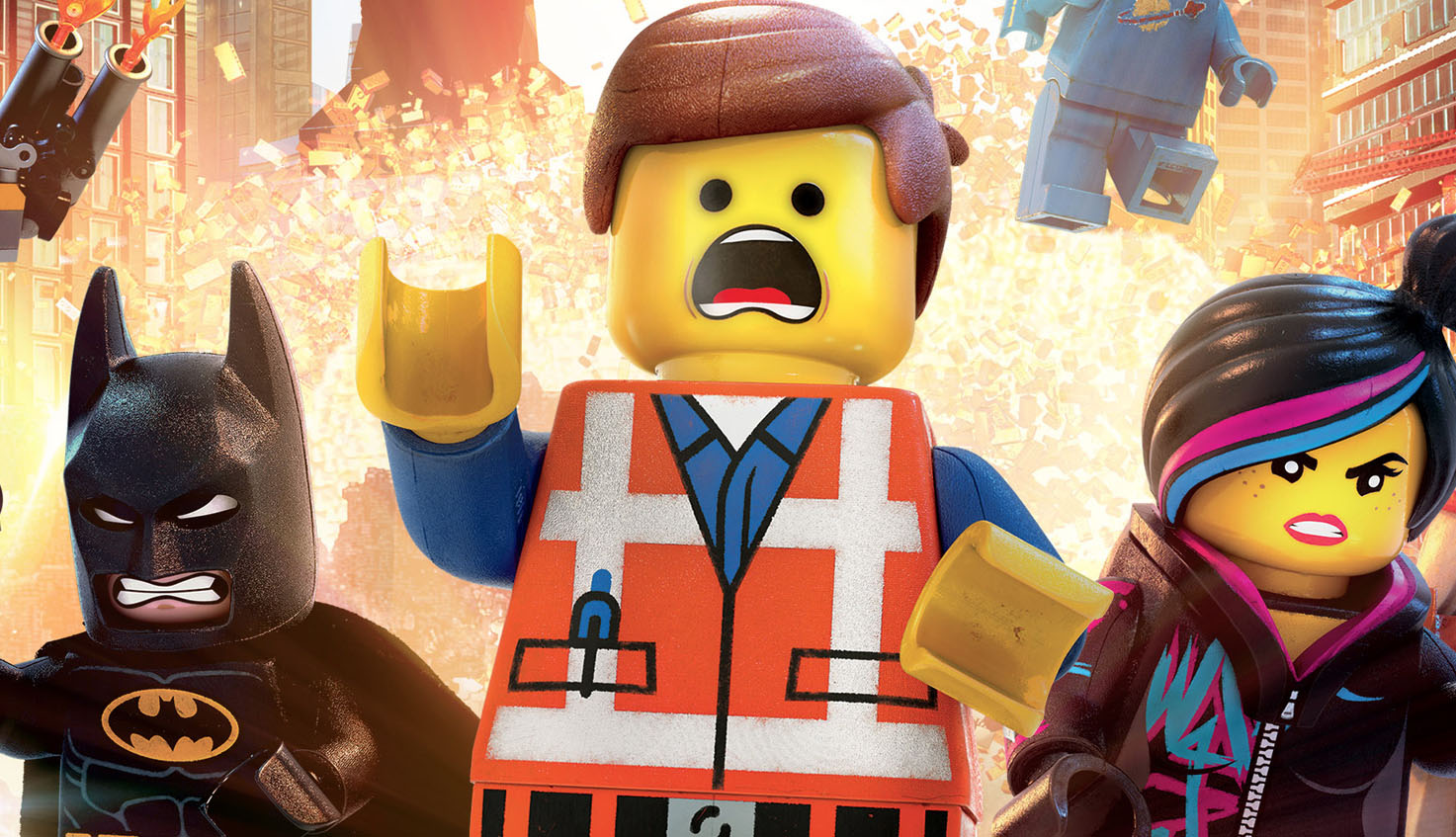 INNOVATION IS HARD!
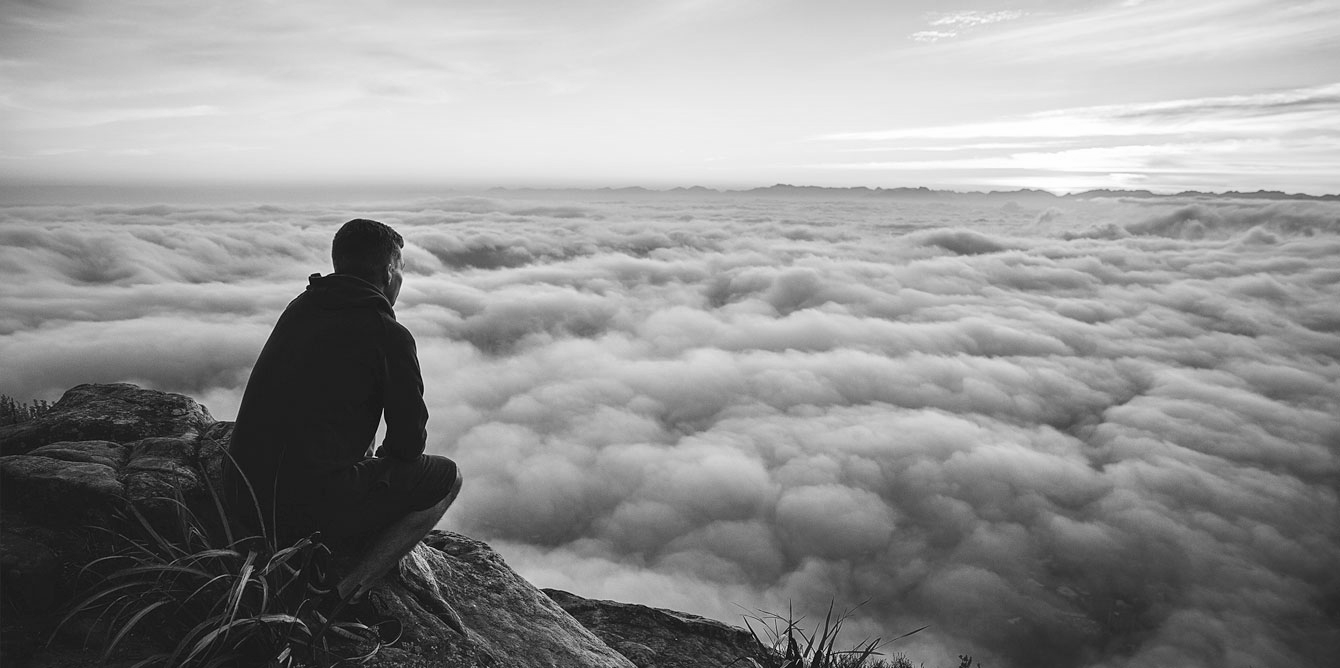 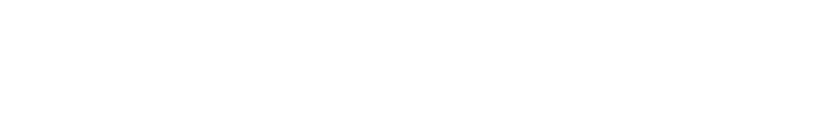 FIRST 100 DAYS BUSINESS PLAN
7
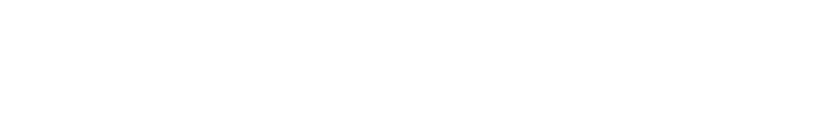 YOU NEED RUTHLESS FOCUS BE VERY PRECIOUS ABOUT YOUR TIMELEVERAGE YOUR NETWORKWATCH YOUR BURN RATE CONSIDER YOUR WELL BEING
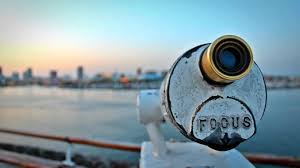 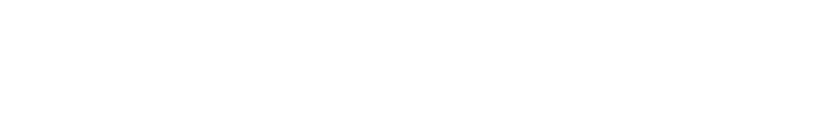 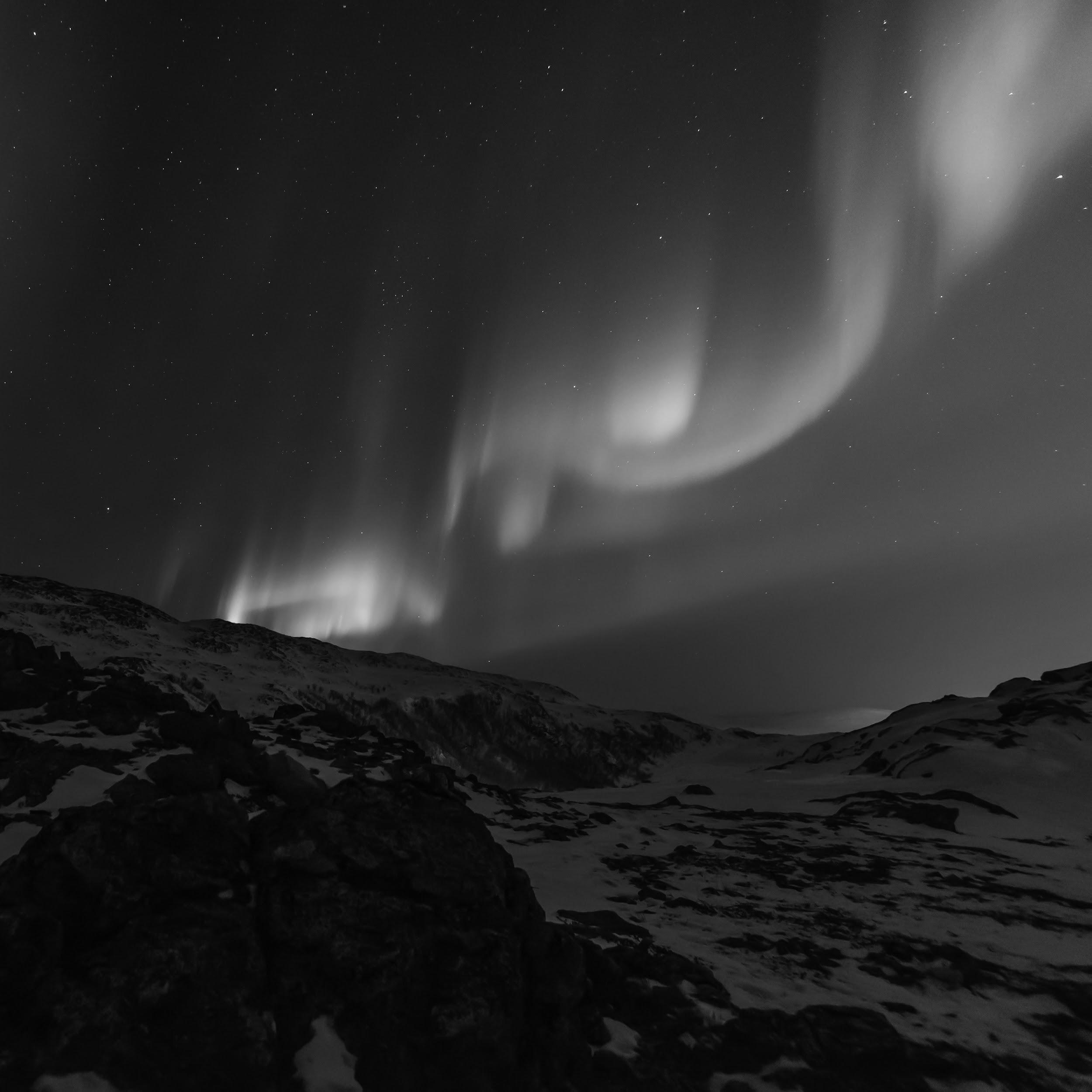 WHY DO WE NEED ONE?
It is a living evolving plan

Not one author

Gives structure to the team 

Vision and purpose

Mutual & collective goals

People Matter - incentivise
CEO held accountable to deliver 

Communication to investors

Onboard new employees, inspire leadership team

Encourage input from experts 

Don’t underestimate rigour & structure, culture matters

Financial governance critical
9
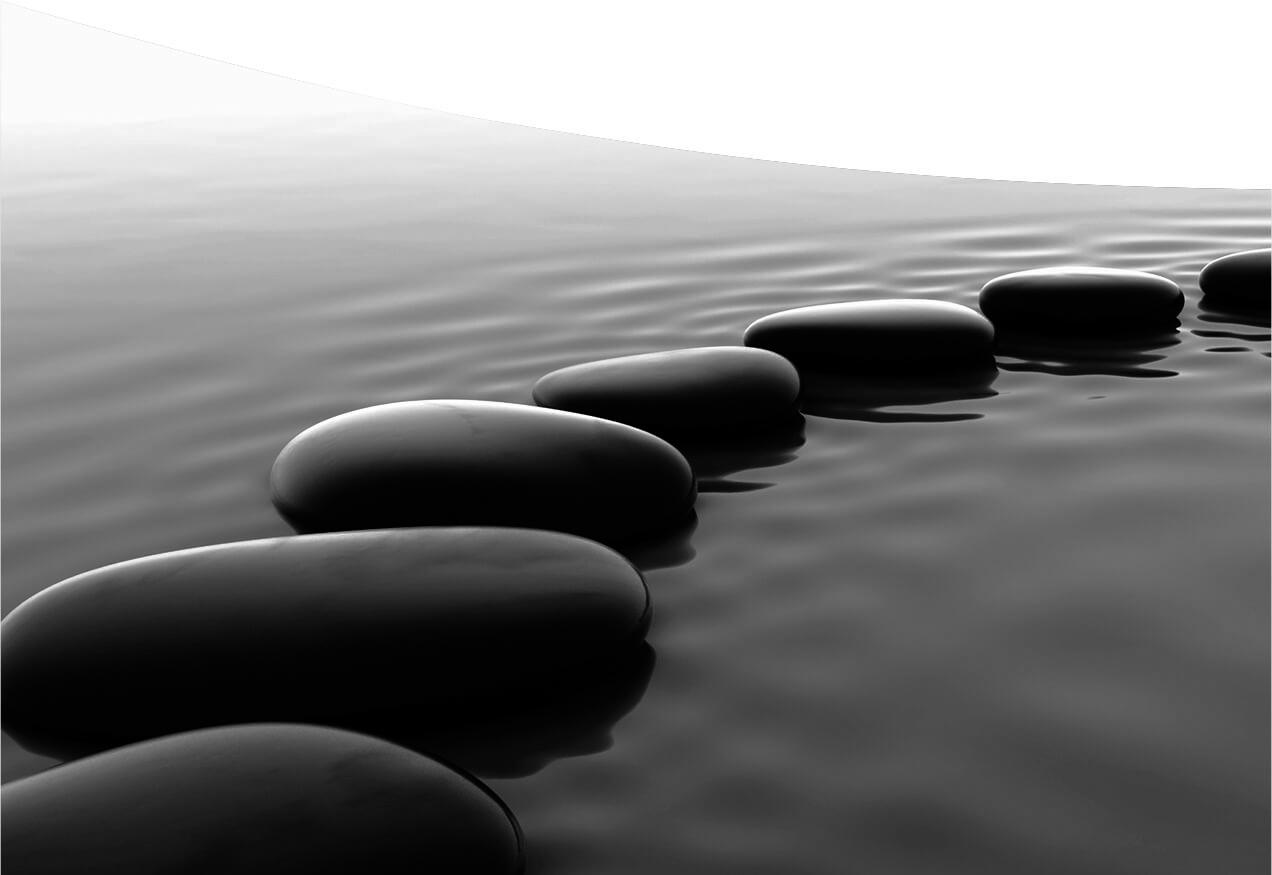 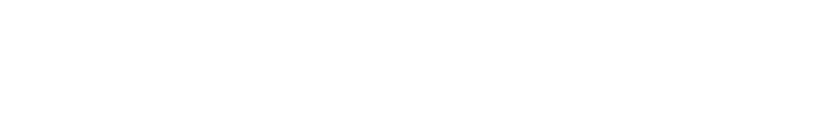 SET PRIORITIES, GOALS  & MILESTONES
10
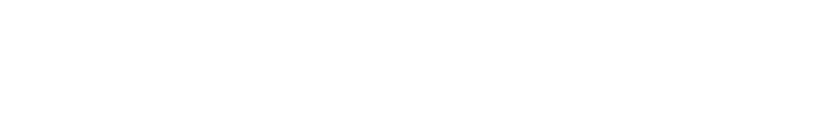 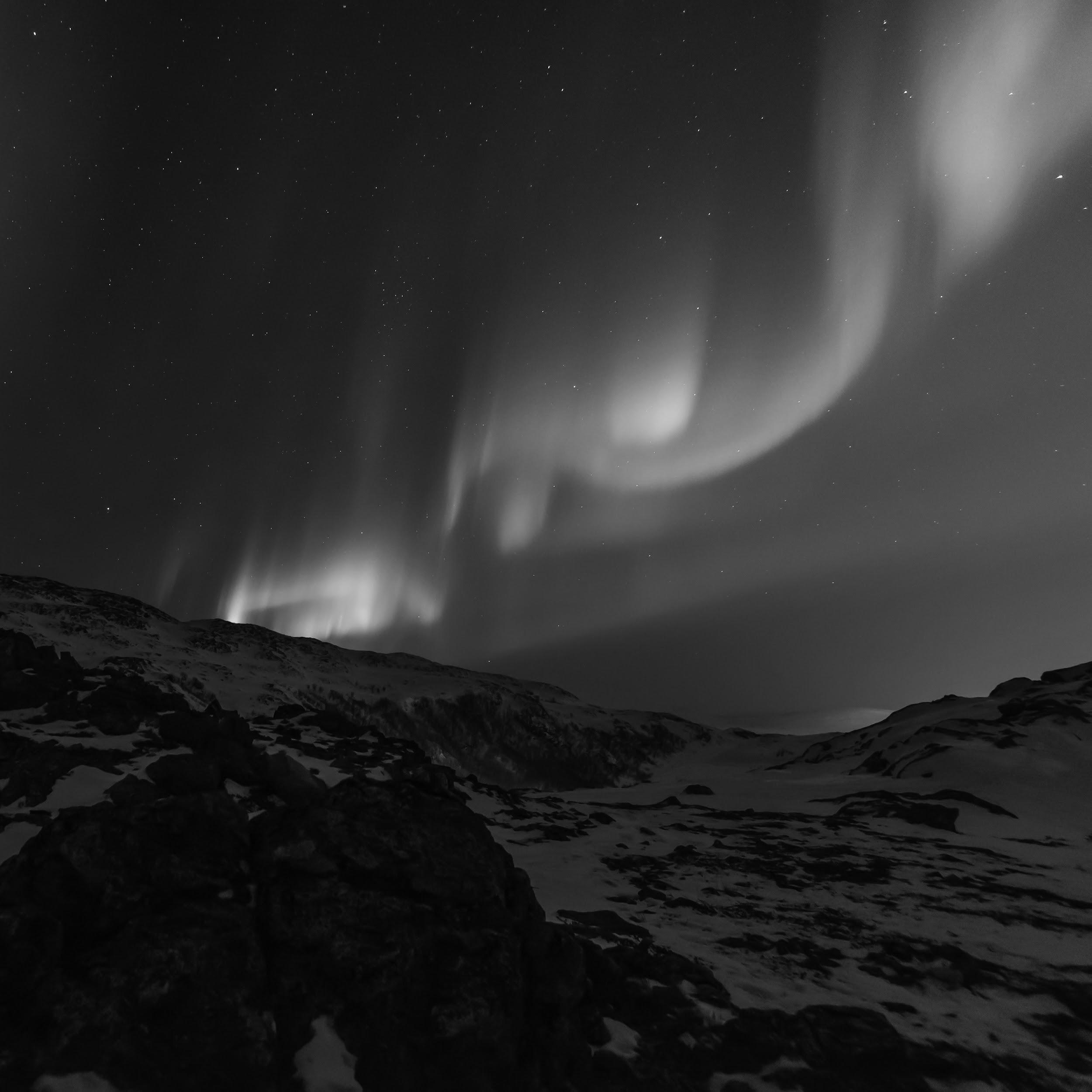 WHAT I DID
What’s in it for you & the senior team? 

Applies to everything – MVP, Design, Features, Brand etc..

Research, Industry experts & knowledge, competitors, customer segmentation

Experiment, Focus Groups, Test & Validate 

Rinse and repeat, personas vital

Don’t give away equity immediately
SHAREHOLDERS AGREEMENT 

SIMON SINEK – WHY, HOW, WHAT?

DOES THE PROBLEM EXIST? – IS IT CAPABLE OF BEING SOLVED? – DOES IT RESONATE?

WHAT IS THE SOLUTION? 

BUILD THE MVP?

ARCHITECT A TEAM – USE YOUR NETWORK
11
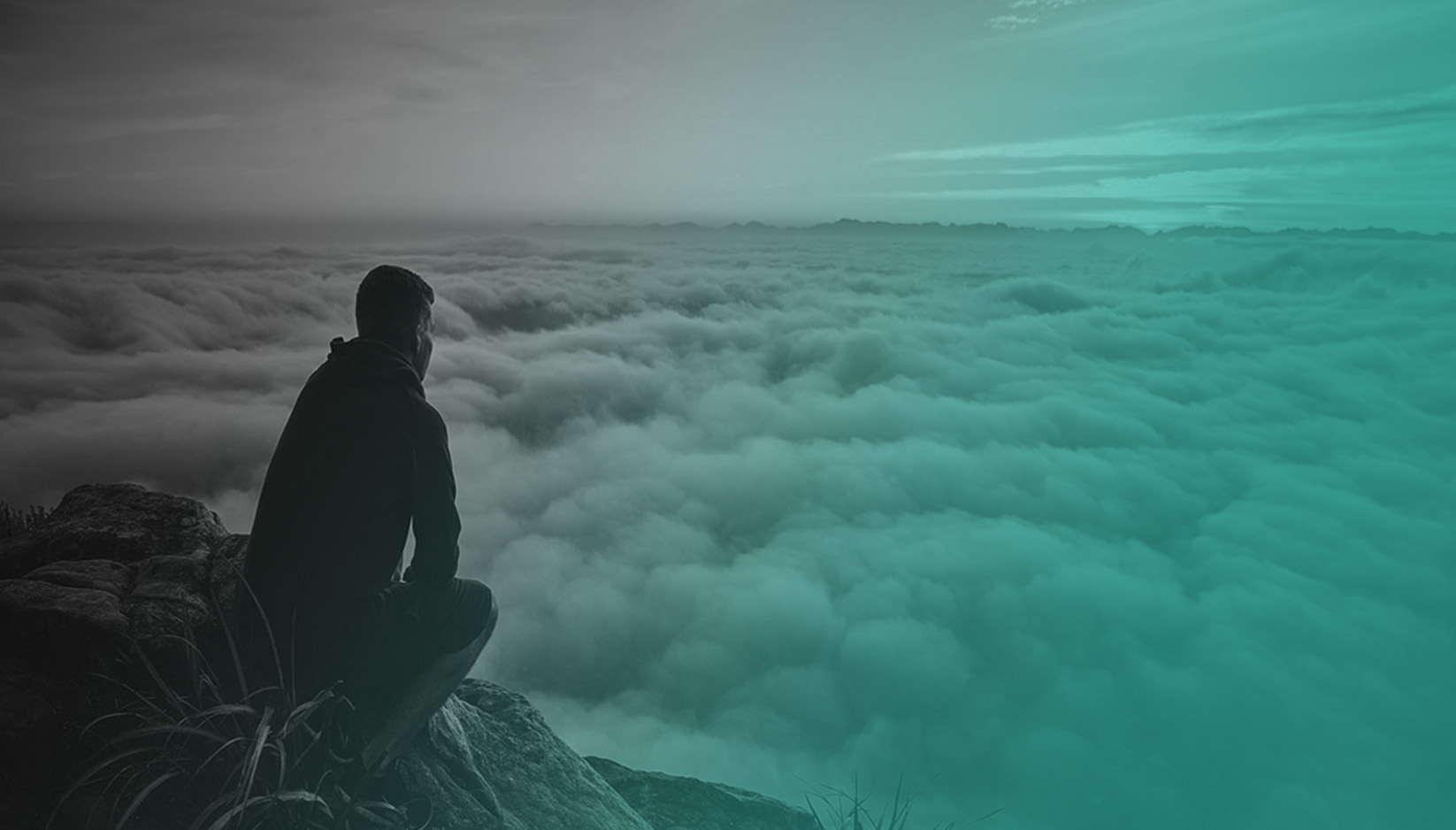 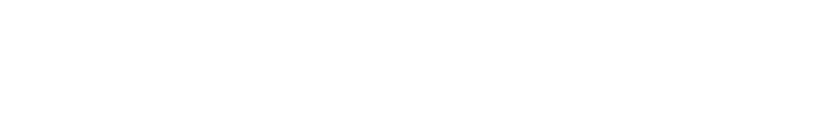 Unlock the value in your legal relationships
THANK YOU



QUESTIONS?